31.10.2023
Post-Colonialism
Helena Christensen and Lazha Taha
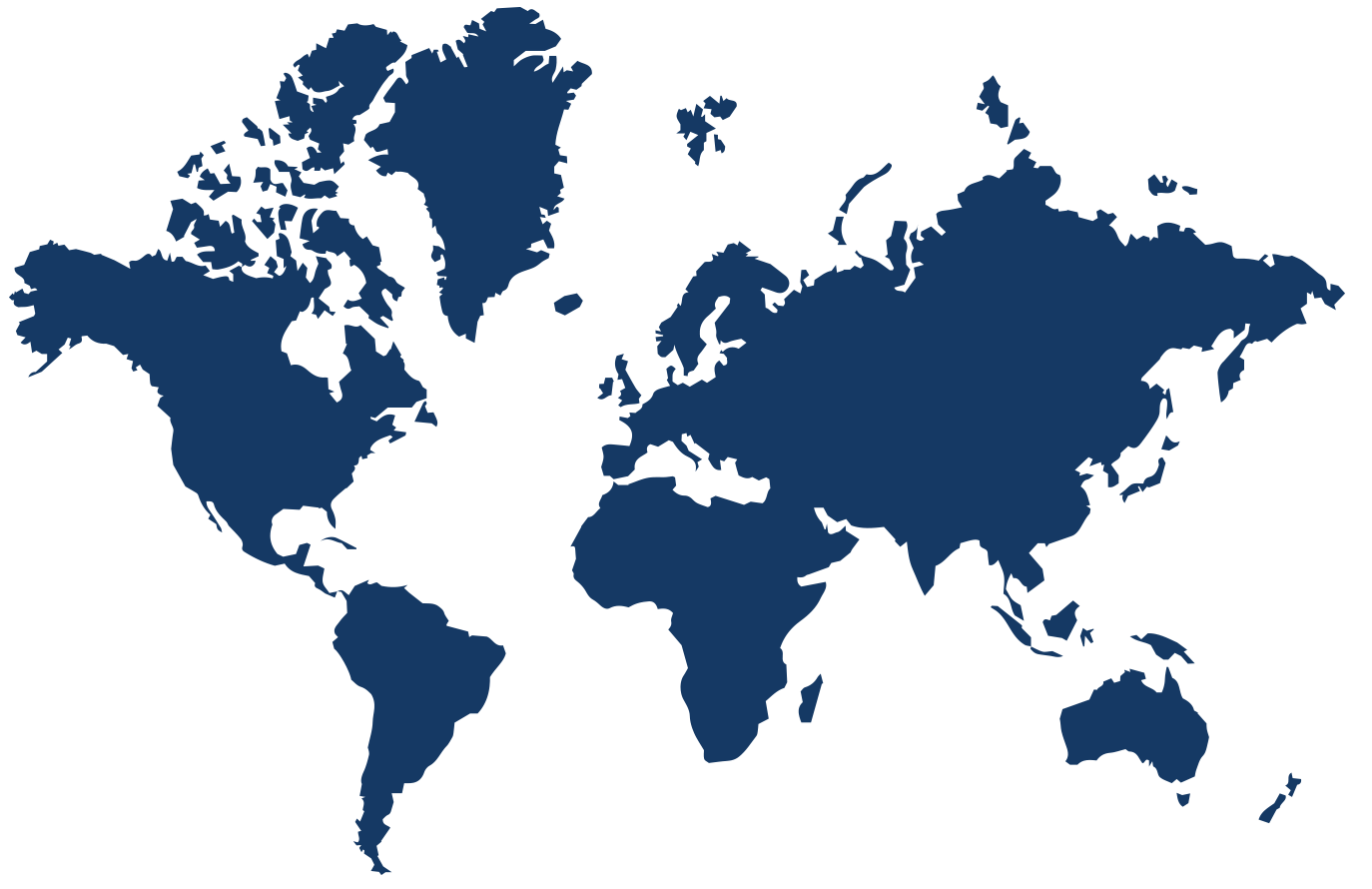 Post-colonialism
What is it?
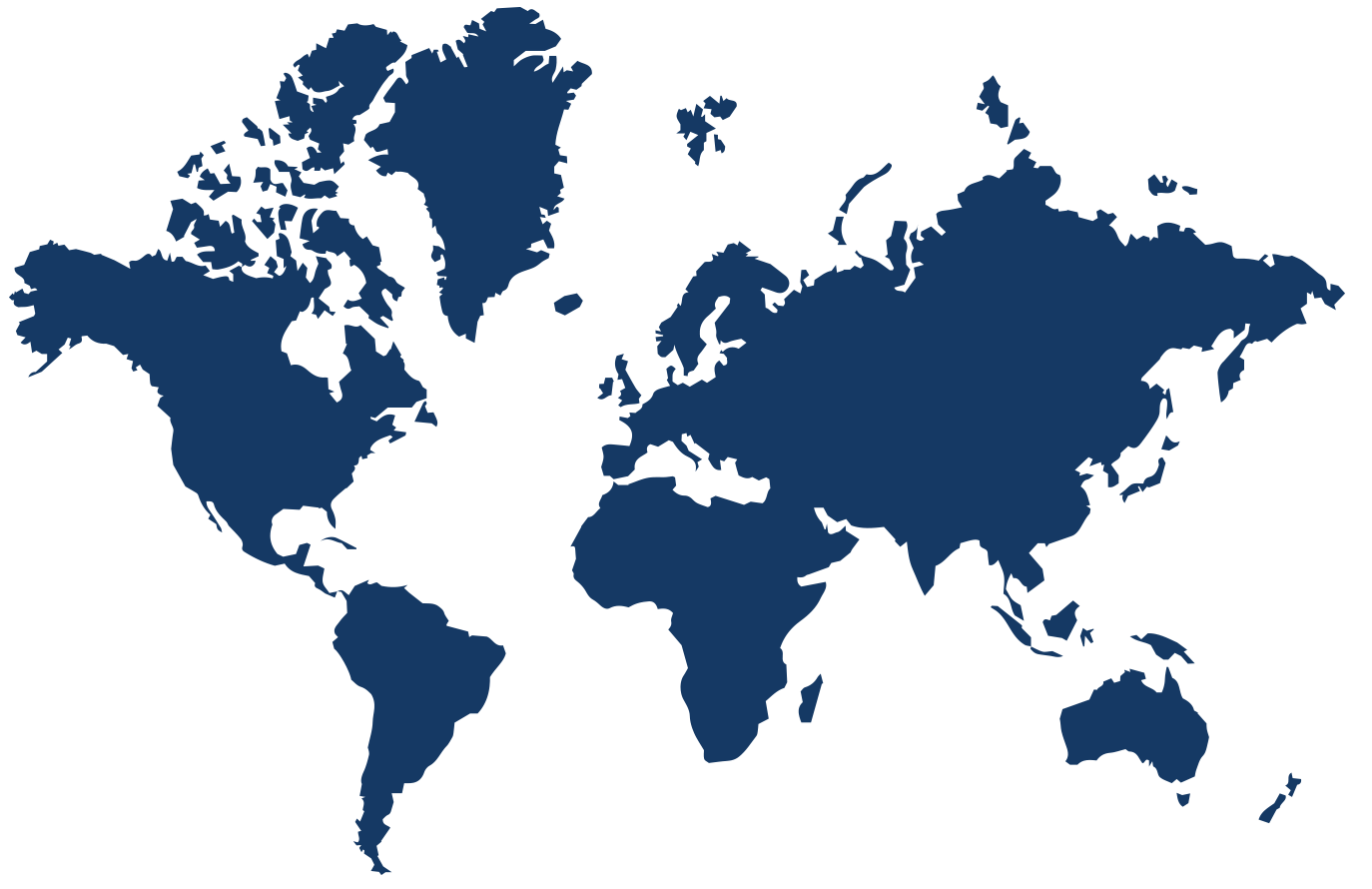 [Speaker Notes: Helena: Ask the other students: have you heard it before? what is it? Where do you know this term from?]
Table of contents
Postcolonialism
Colonialism
1
2
A brief introduction
Definitions of postcolonialism
Main thinkers
Key concepts
3
4
Post-colonialism today
Critique
5
6
References
Discussion
7
8
[Speaker Notes: Lazha]
Colonialism
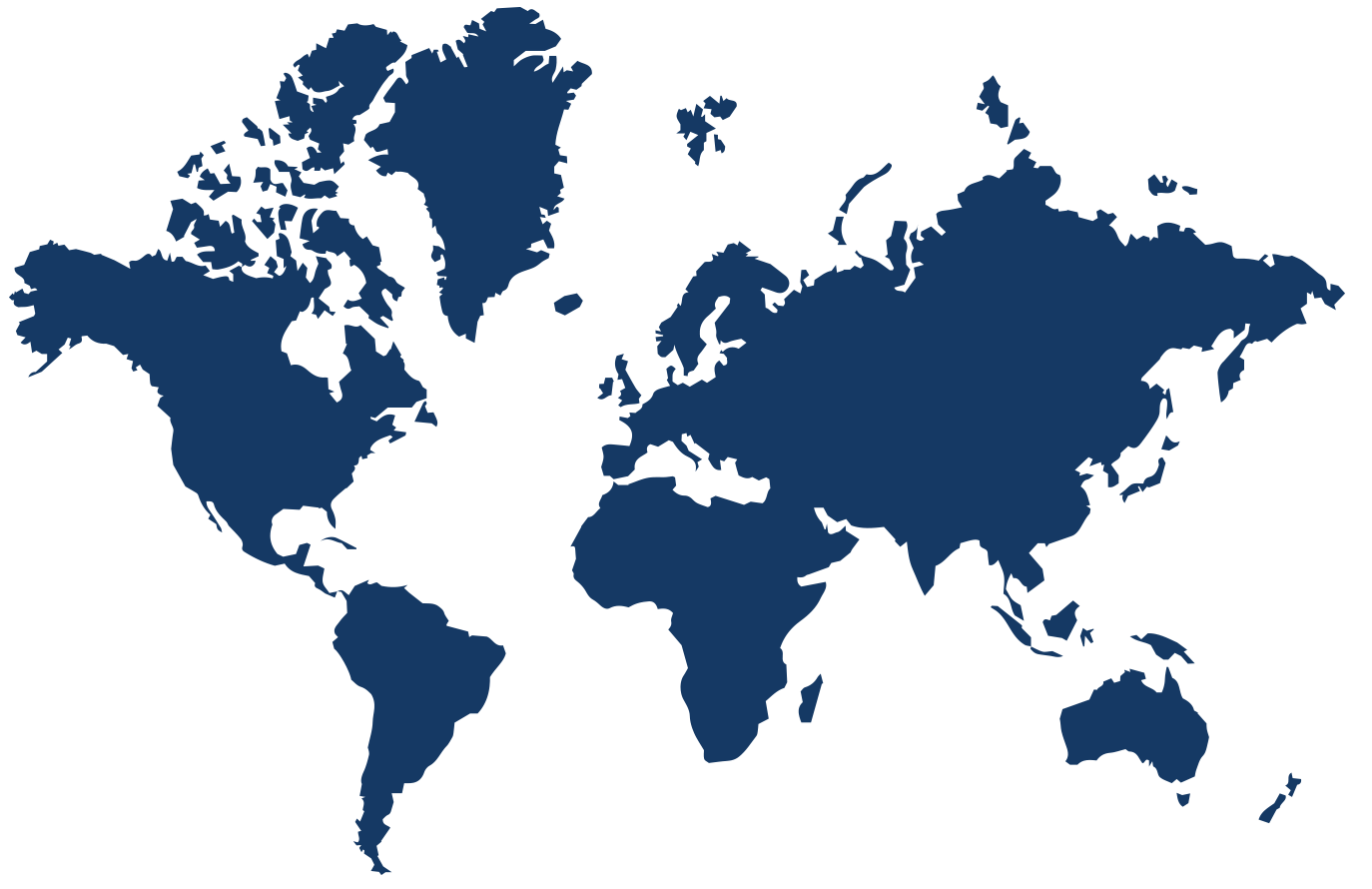 Colonialism is defined as full or partial control by one power over another country, area or people.

Colonialism in the Antiquity

Europeans colonized large parts of the world
In search of new markets
By 1900, controlled 75% of the world
 
The ideology of colonialism
A justification for the colonization
“Civilize the uncivilized”
Superiority and inferiority
-
The effects of colonialism
[Speaker Notes: Lazha]
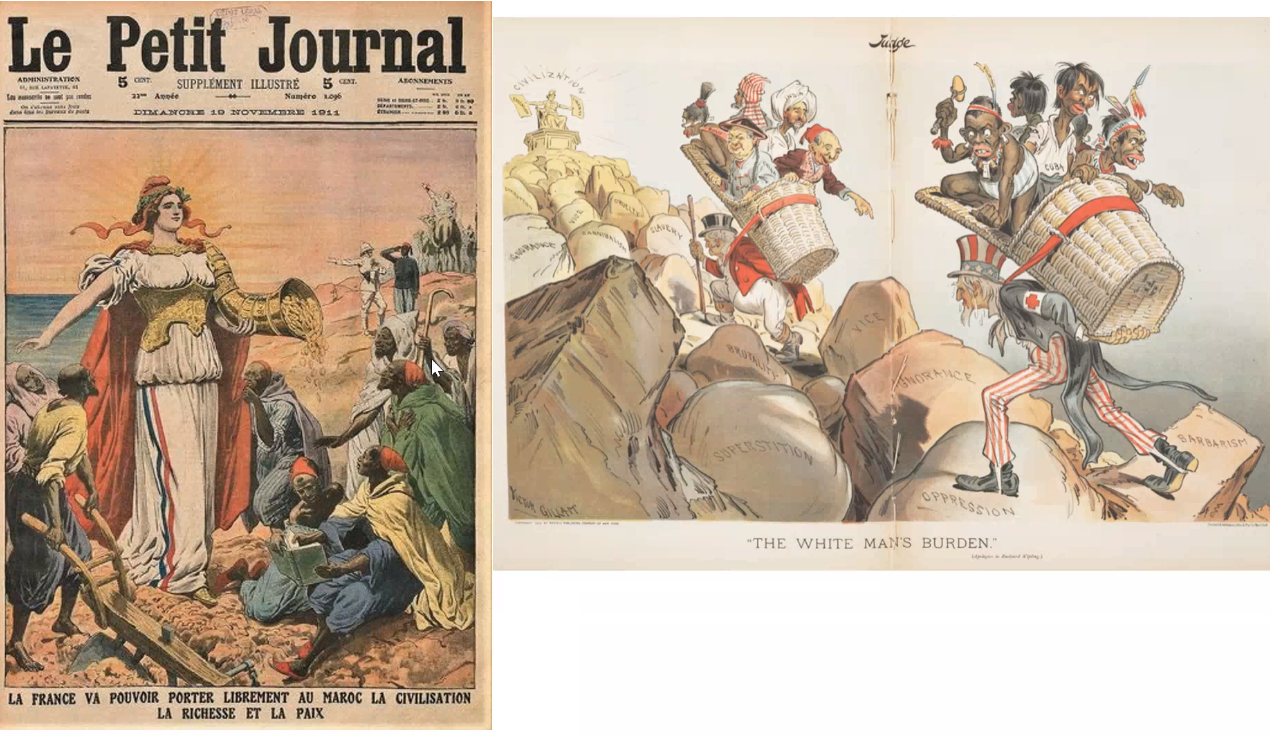 333,000
is Jupiter's rotation period
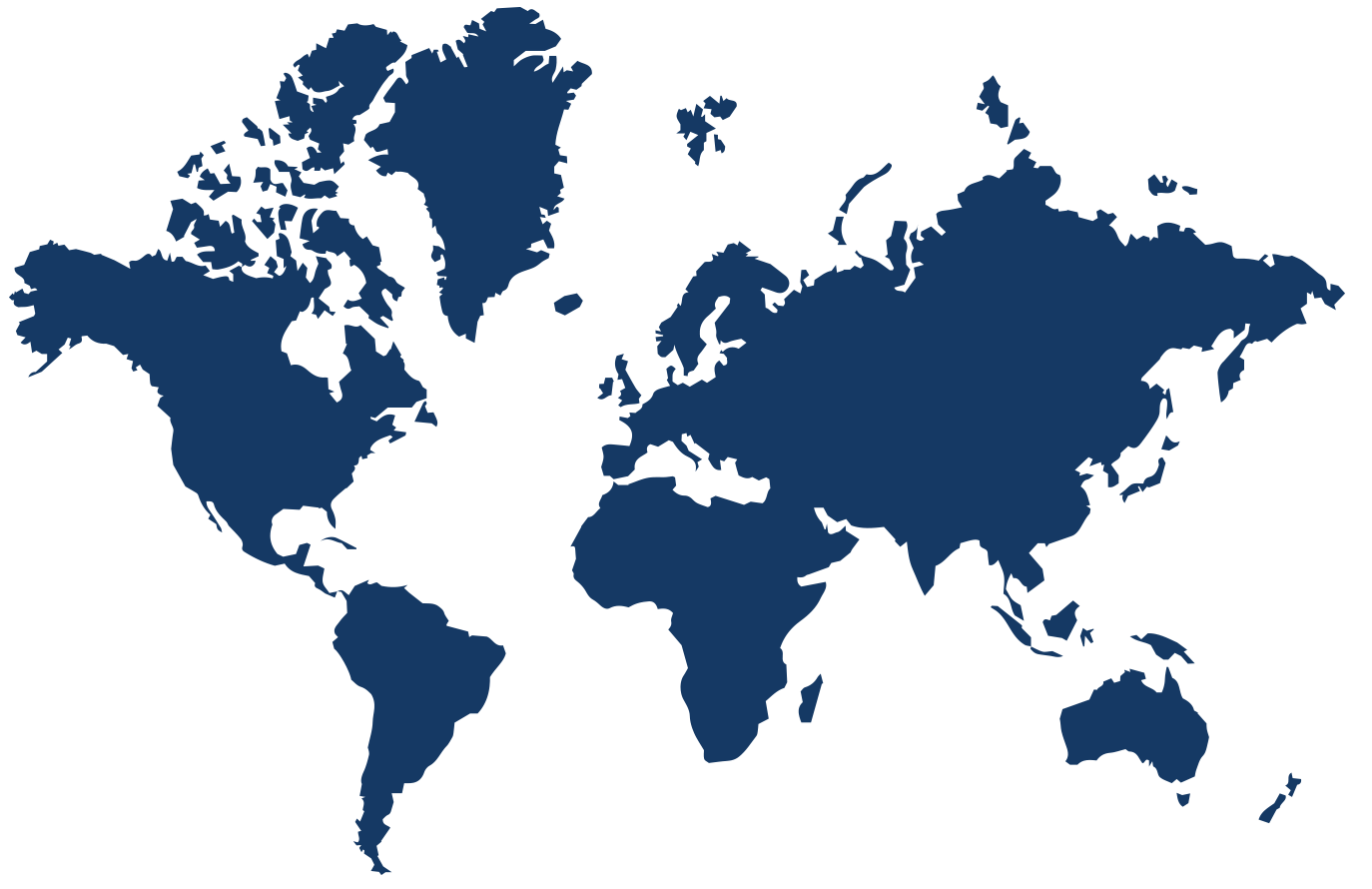 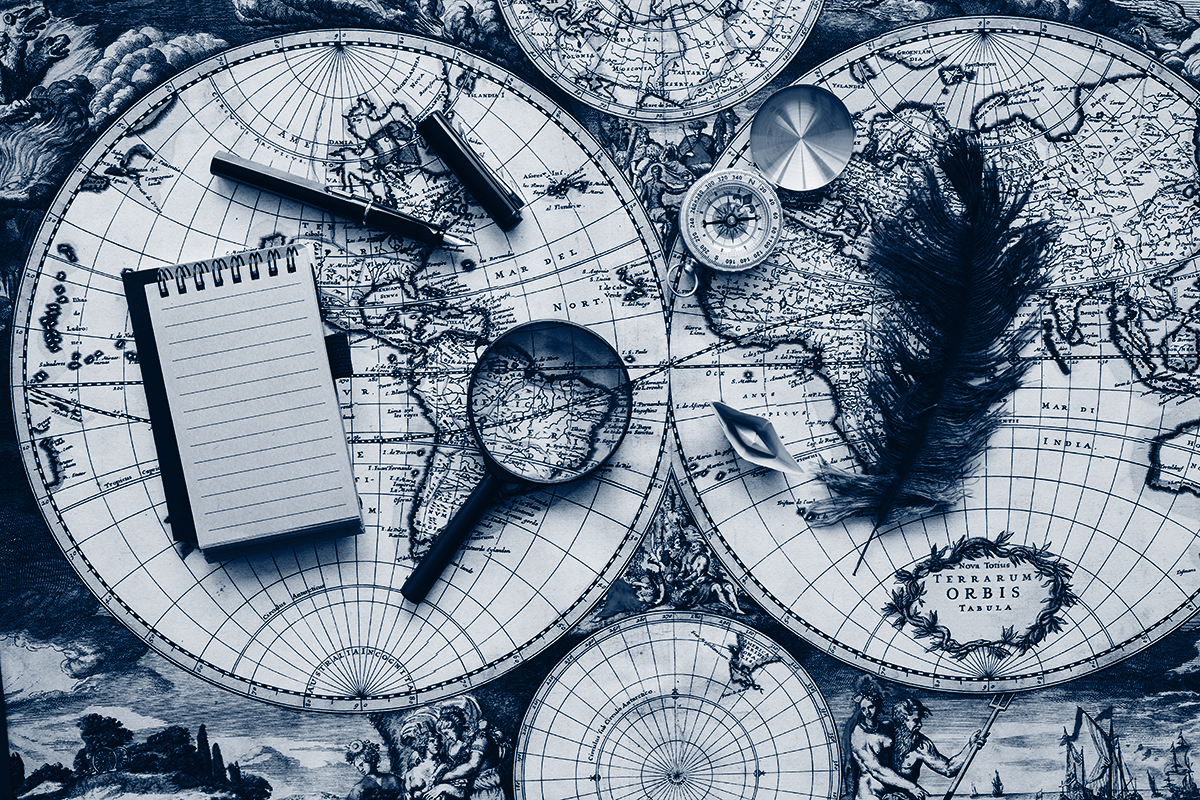 Post-colonialism
“Postcolonialism, the historical period or state of affairs representing the aftermath of Western colonialism”
“the term can also be used to describe the concurrent project to reclaim and rethink the history and agency of people subordinated under various forms of imperialism”
Postcolonialism does not mean after in terms of the world being free from colonial legacies
[Speaker Notes: Helena]
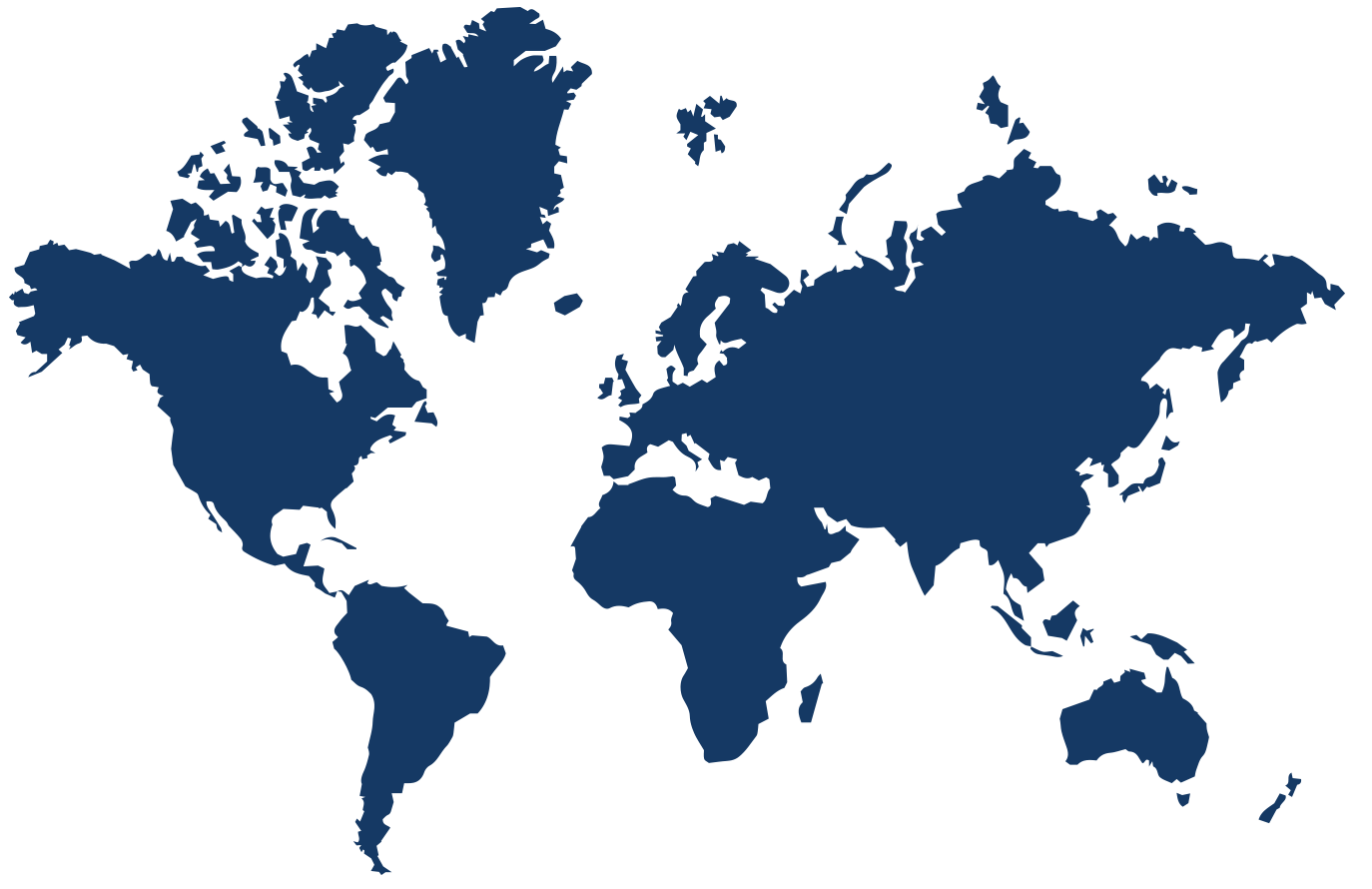 Two main ideas
i
ii
Large, heterogeneous body of art, literature, political, academia addressing the long lasting consequences of colonialism
The period of time after a country or population group is no longer governed by a colonial power
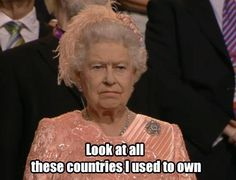 Post-colonialism
A critical approach to study the relationship between pre-colonial powers and post-colonial countries

Postcolonialism explores the legacies of colonialism in the present day

It seeks to uncover colonial structures 

It focuses on the exploitation of colonized people and their lands
Key Thinkers
Edward Said
Frantz Fanon
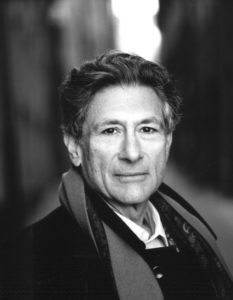 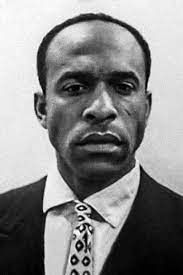 (1935-2003)
Palestinian-American academist & literary critic 
Was Professor at Columbia University
Founder of postcolonial theory
Otherness
(1925-1961)
Afro-French Psychiatrist & philosopher 
Cultural assimilation, white racism
Gayatri C. Spivak
Homi K. Bhabha
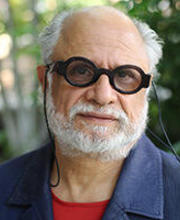 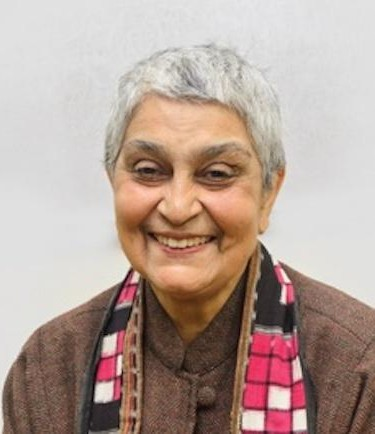 (1949-present)
Indian-british scholar
Professor at Harvard University
Mimicry, ambivalence, hybridity
(1942-present)
Indian scholar
Professor at Columbia University
Subaltern
Postcolonialism Key Concepts
Decolonization 
Neocolonialism 
Orientalism 
Othering 
Hybridity
Subaltern Studies
Cultural Imperialism
Consequently, it is time to learn to free ourselves from the Eurocentric mirror where our image is always, necessarily, distorted. It is time, finally, to cease being what we are not (Quijano, 2000: 574).
Postcolonialism today
Cultural identity
Human Rights
promotion of unique heritage & access to cultural legacy.
International solidarity
Political and economical independence
≠ complete autonomy
Art and literature
Reflection personal of unique perspective
Critiques of postcolonialism
Writing mostly in English

Essentializing culture

Outdated

Too focused on the past instead of the present
Discussion
Do you think we have gotten rid of colonial structures and are truly post-colonial?

Have you ever had an experience where you thought something was a legacy of colonial structure? 

Why do you think it is so difficult to change colonial structures?
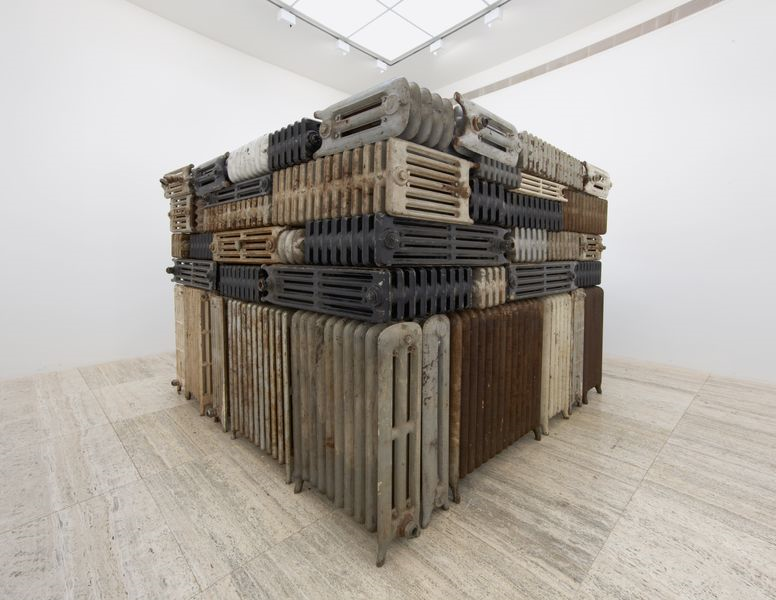 Bharti Kher
The Hot Winds that Blow from the West
Resources
Brown, Owen. “Rights from the other side of the line.” Politikon: The IAPSS Journal of Political Science, vol. 25, 2014, pp. 5–26, https://doi.org/10.22151/politikon.25.1. 
Dirlik, Arif. “Rethinking colonialism: Globalization, postcolonialism, and the nation.” Interventions, vol. 4, no. 3, 2002, pp. 428–448, https://doi.org/10.1080/1369801022000013833. 
Drabinski, John. “Frantz Fanon.” Stanford Encyclopedia of Philosophy, Stanford University, 14 Mar. 2019, plato.stanford.edu/entries/frantz-fanon/. 
Encyclopædia Britannica, Encyclopædia Britannica, Inc., 28 Oct. 2023, https://www.britannica.com/biography/Edward-Said. Accessed 30 Oct. 2023. 
Ivison, Duncan. "postcolonialism". Encyclopedia Britannica, 20 May. 2023, https://www.britannica.com/topic/postcolonialism. Accessed 28 October 2023.
Mishra, Pankaj. “The Reorientations of Edward Said.” The New Yorker, 19 Apr. 2021, www.newyorker.com/magazine/2021/04/26/the-reorientations-of-edward-said. 
Nicholas, Tom, director. Postcolonialism: WTF? An Intro to Postcolonial Theory. 24 Oct. 2018, https://www.youtube.com/watch?v=jbLyd0mQwIk. 
Quijano, Anibal & Ennis, Michael. Coloniality of Power, and Latin America. Duke University press. Nepantla:Views from South,vol. 1 no. 3, 2000, p. 533-580. Project MUSE.  
YouTube, Christopher Flynn, 17 Sept. 2014, https://www.youtube.com/watch?v=TG1HL8h8aMM&t=10s. Accessed 30 Oct. 2023. 
YouTube, YouTube, 28 Oct. 2012, https://www.youtube.com/watch?v=fVC8EYd_Z_g. Accessed 30 Oct. 2023.
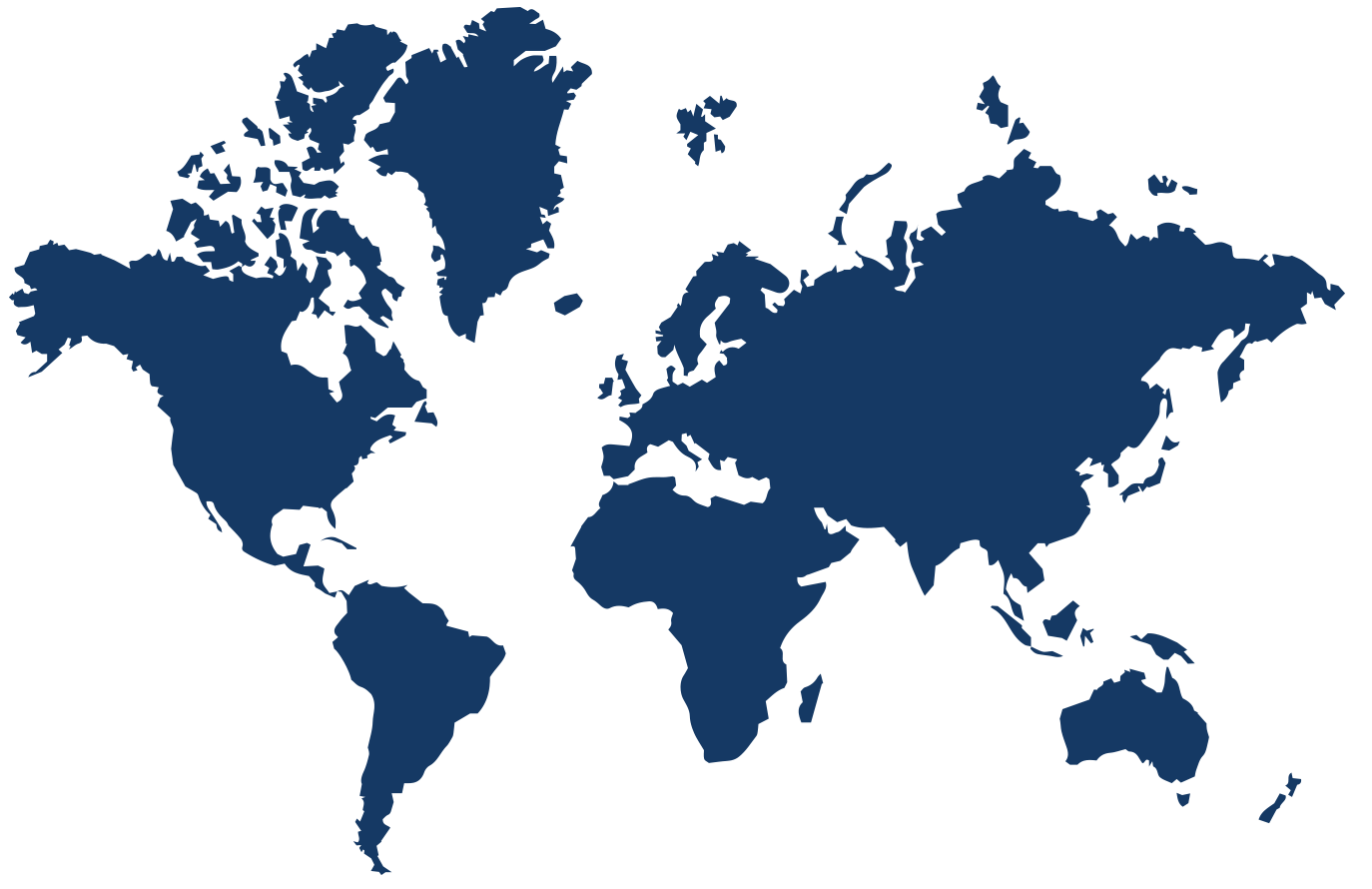 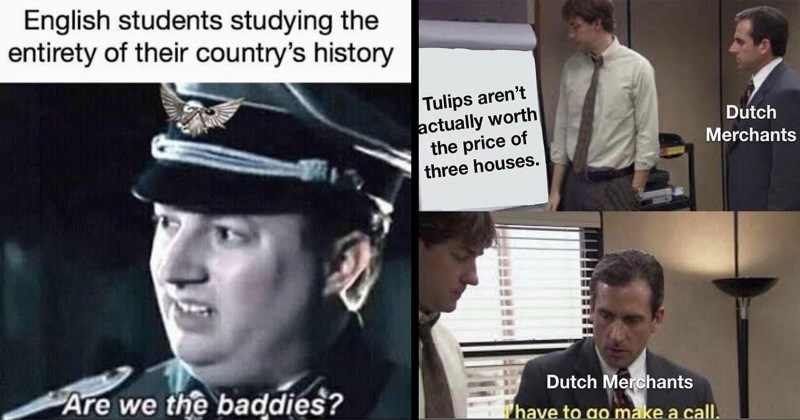 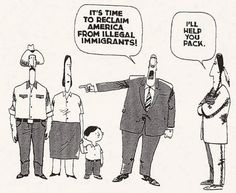